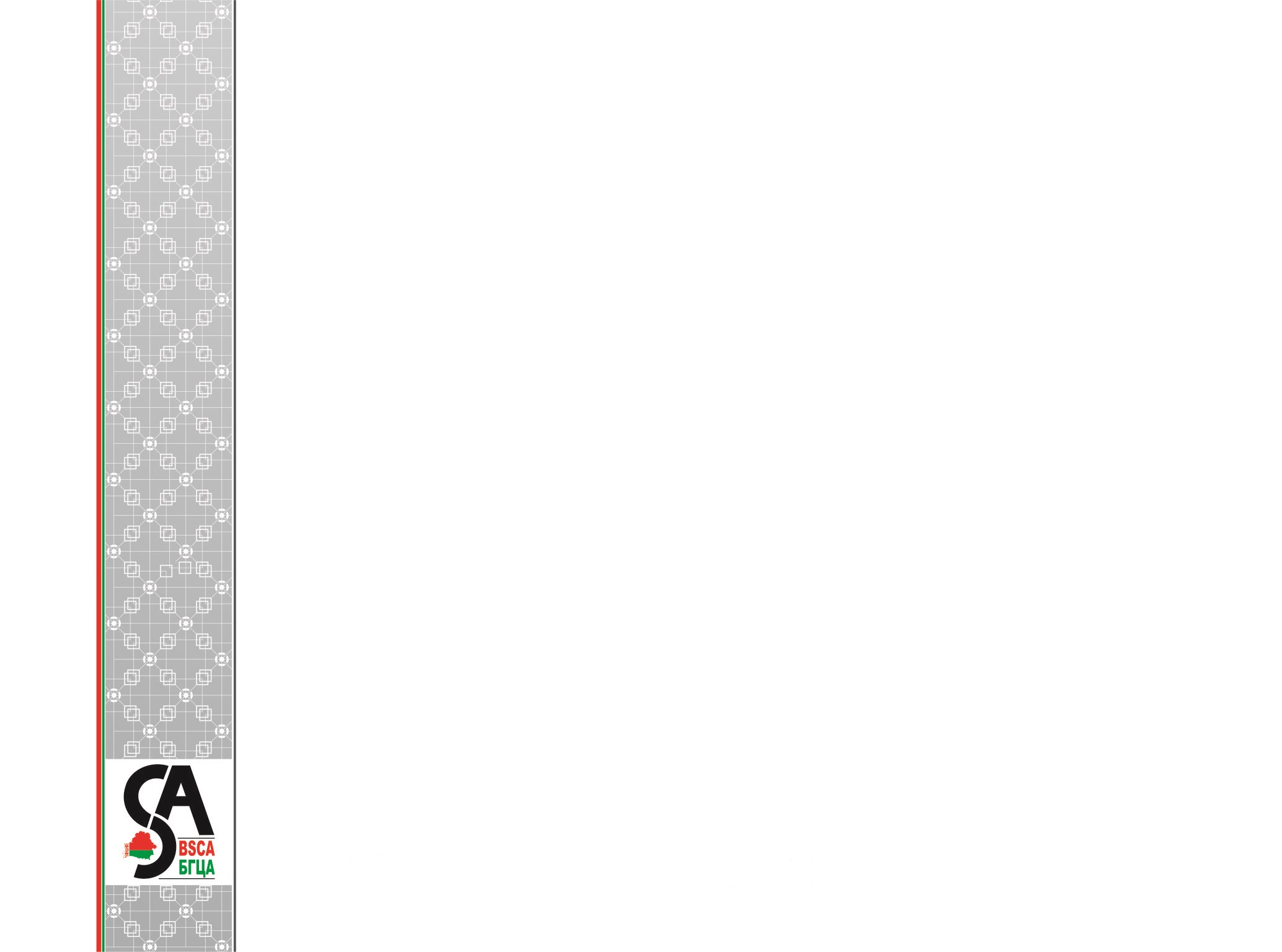 ИНФОРМАЦИОННАЯ СИСТЕМА «АККРЕДИТАЦИЯ»

 (ИС «АККРЕДИТАЦИЯ»)
2020 г.
Назначение ИС «Аккредитация»
ИС «Аккредитация» предназначена для автоматизации процессов аккредитации, осуществляемых работниками БГЦА, аккредитованными субъектами, экспертами по аккредитации, заявителями и иными участниками национальной системы аккредитации, улучшение и упрощение всех процессов аккредитации, повышения качества услуг по аккредитации, а также обеспечения открытости данных в области аккредитации.
Основные функции ИС
ведение реестров БГЦА, ведение реестров (включая Национальную часть Единого реестра органов по сертификации и испытательных лабораторий (центров) ЕАЭС);
планирование мероприятий, в том числе контрольных, учет результатов их проведения;
формирование регламентной и аналитической отчетности;
оценка, планирование и прогнозирование показателей эффективности и результативности деятельности БГЦА и других организаций в сфере аккредитации, сертификации, испытаний;
публикация сведений реестров БГЦА в открытом доступе на официальном сайте;
выполнение мероприятий по защите информации.
Основные функции ИС
внесение информации паспорта технической компетентности и области аккредитации в структурированным виде;
электронная подача заявок на работы и тренинги;
отслеживание проводимых работ по аккредитации;
обеспечение взаимодействия между ООС и работниками БГЦА;
размещение документов ООС;
внесение и формирование отчетной информации;
предоставление доступа к документам международных организаций;
ведение национальной части Единого реестра ЕАЭС
Доступ к ИС
Доступ к функциям системы возможен только для авторизированных пользователей. Для регистрации требуется заполнить форму и направить заявку через ИС. 
Принцип определения прав доступа – разрешительный (если у пользователя имеются права, допускающие какое-либо действие, то это действие доступно пользователю). 
Каждому пользователю назначается одна или несколько ролей доступа. При назначении нескольких ролей доступа права в ролях объединяются. Права назначаются согласно регламенту выполняемых пользователем работ.
Подробная информация об доступе и авторизации представлена в руководстве по авторизации, расположенная в ИС по адресу: https://accreditation.bsca.by/ru/user/auth/instruction
Формы регистрации и авторизации
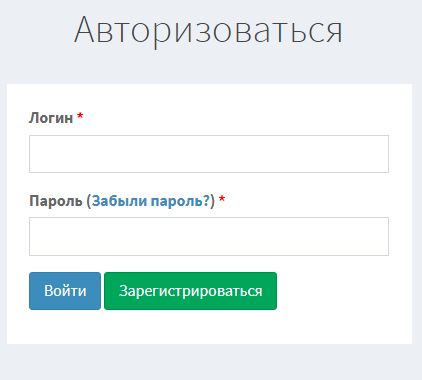 Пользователи ИС «Аккредитация»
организаторы работ по аккредитации;
эксперты;
технические эксперты;
органы по сертификации;
испытательные, калибровочные, поверочные, медицинские лаборатории;
инспекционные органы;
провайдеры проверки квалификаций;
администраторы системы;
прочие работники БГЦА.
Кабинеты ИС
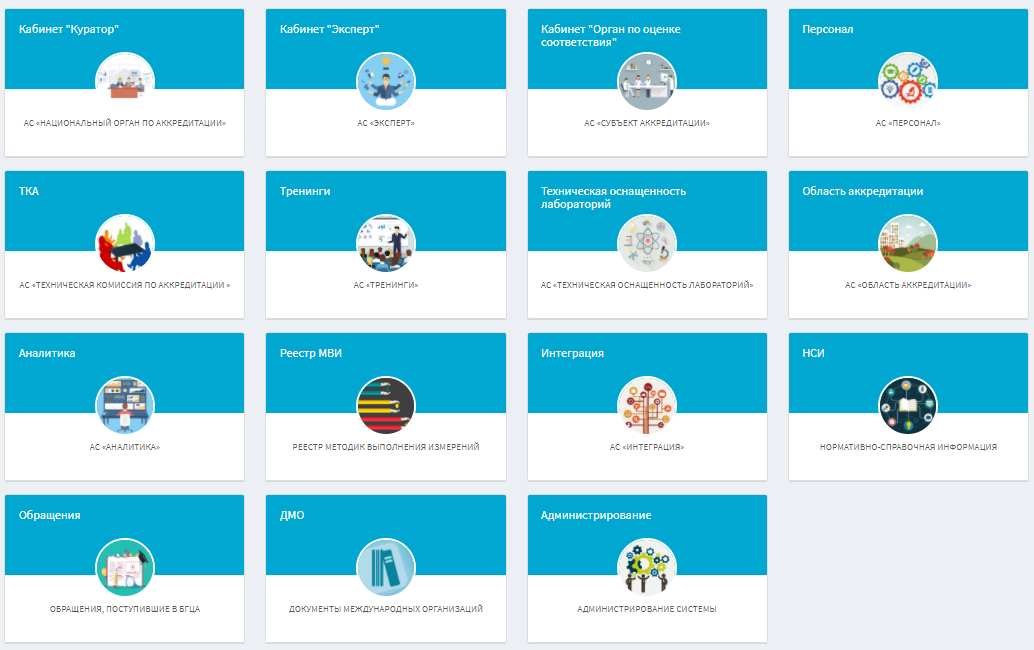 Кабинеты ИС
Кабинеты ИС
Кабинеты ИС
Кабинеты ИС
Информационная и техническая поддержка
Приобрести практические навыки в работе с Информационной системой «Аккредитация» можно на тренинге, проводимом БГЦА. Подробно: https://bsca.by/ru/treningi;
Ознакомиться с руководством пользователя можно после авторизации, в верхнем меню ИС «Аккредитация»;
Справка и консультация по вопросам настройки и функционирования системы:
	телефон: +375 17 395 28 45; e-mail: 	admin@bsca.by, dev@bsca.by.
Благодарим за внимание!